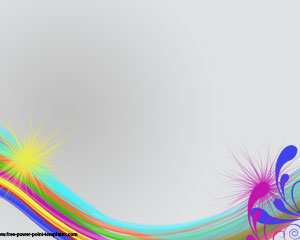 Рекорды 
в мире птиц
Презентация по окружающему миру 
составитель
Осадчук Оксана Николаевна
Самая большая птица
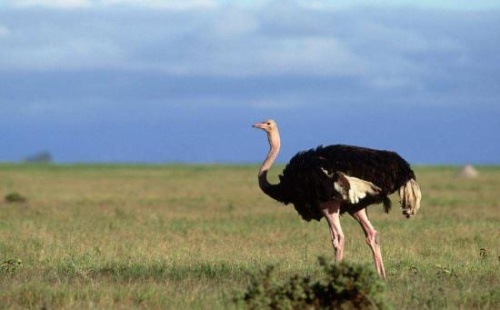 Рост самых крупных особей африканского страуса доходит до 2,80 метров, при весе 170 килограмм.
Самая маленькая птица
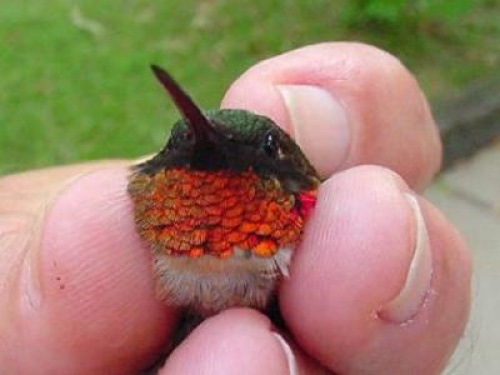 Этот рекорд принадлежит колибри.
 Самый маленький колибри весит всего 1,5 
грамма при длине тела около 5 сантиметров.
Самая быстрая летающая птица
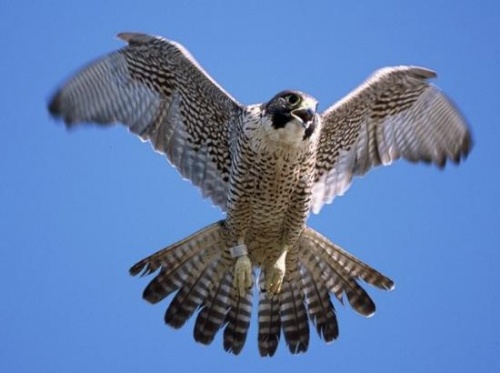 Среди летающих птиц сапсану равных просто нет. На прямой дистанции сапсан 
способен разогнаться до 200 км/ч, а в, так называемом, пикирующем падении 
во время охоты пернатый хищник развивает скорость
 до 325 км/ч. Кстати, сапсан является не только самой быстрой птицей, 
но и самым быстрым животным на планете.
Самая тяжелая летающая птица
Здесь первое место между собой делят большая африканская дрофа и дудак. Удивительно, но эти птицы весят 18-20 кг.
Самая долгоживущая птица
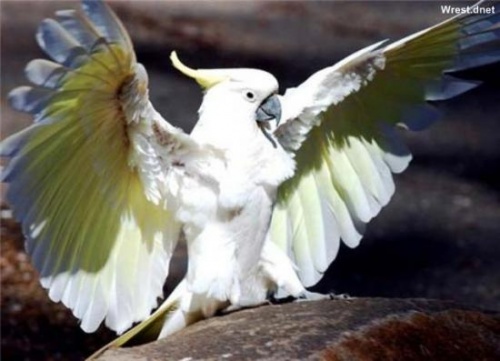 Большой желтохохлый какаду в неволе живет около 80 лет.
 Однако считается, что в естественных условиях 
продолжительность жизни 
этого попугая может составлять 100 и более лет.
Самый большой размах крыльев
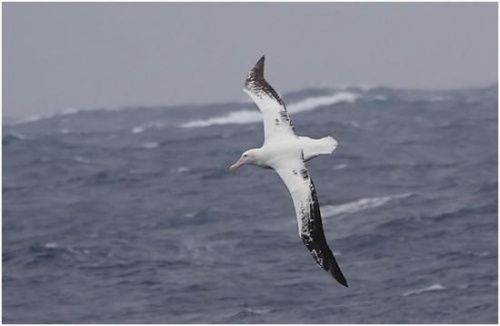 У странствующего альбатроса этот показатель составляет 3,6 метра.
Самый длинный клюв
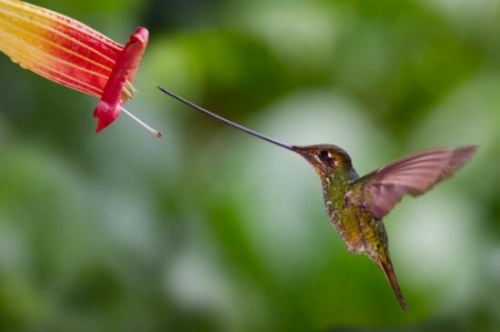 Мечеклювый колибри обладает самым длинным клювом относительно размеров тела. Длина клюва этой маленькой птички может достигать до 10 см, при общей длине 15 см, т.е. клюв у мечеклювых колибри в 2 раза длиннее тела.
Самая прожорливая птица
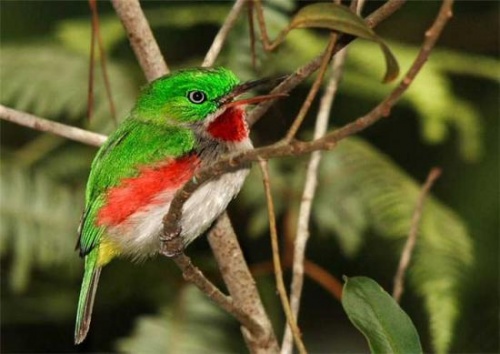 Кубинский тоди за день съедает несколько тысяч насекомых, общий вес которых составляет около 60-65% от веса самой птицы.
Лучшая плавающая птица
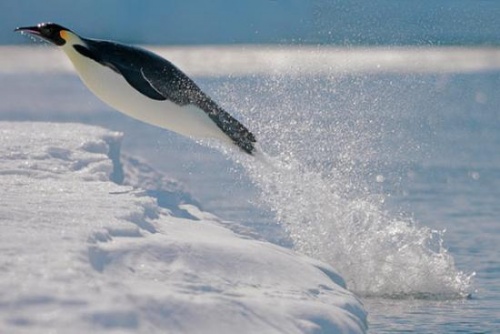 Пингвины - лучшие плавцы в мире птиц. Сильнее других видов выделяется императорский пингвин - он плавает со скоростью 36 км/ч, и что вообще невероятно может нырнуть на глубину почти 500 метров.
Самая выносливая птица
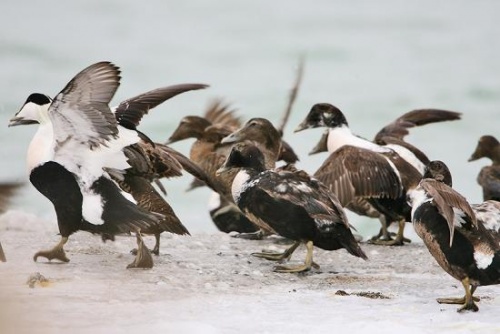 Полярная утка способна выдержать температуру -110 градусов Цельсия. Это делает ее не только самым выносливым представителем семейства пернатых, но и самым выносливым животным в целом.
Самая громкая птица
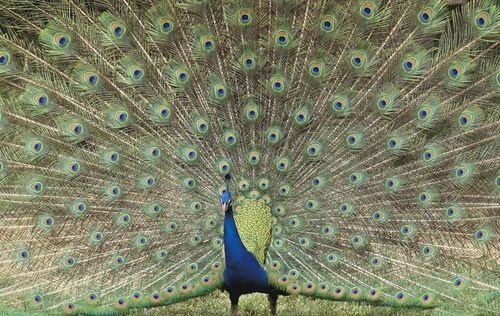 Индийский павлин кричит настолько громко 
(и к тому же безобразно), что его слышно за несколько километров.
Наибольшее количество перьев
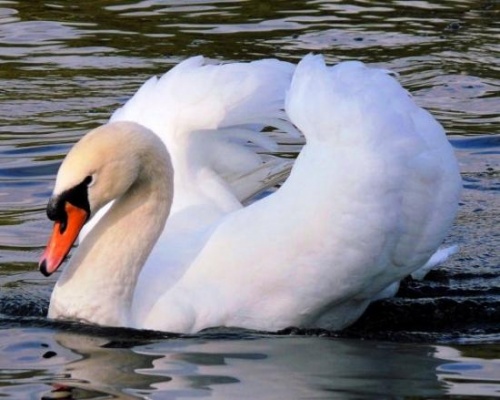 У лебедя больше 25 тысяч перьев.
Самая ядовитая птица
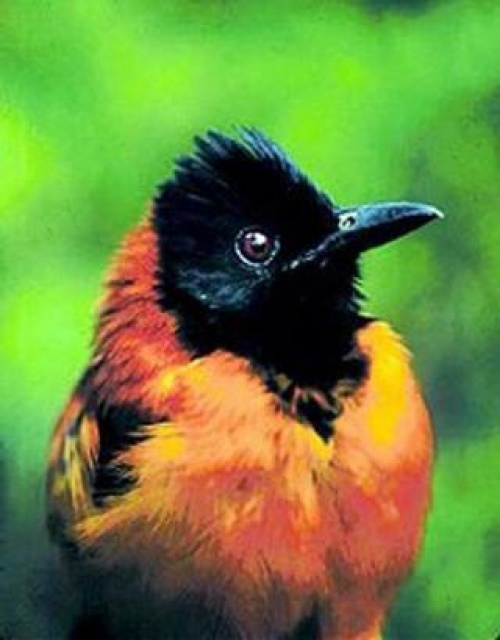 Да, птицы также бывают ядовитыми! Самыми опасными являются представители рода питоуи. Все тело и перья пропитаны одним из самых опасных токсинов в мире - гомобатрахотоксином. Этот яд смертельно опасен даже для человека.